С приходом воды появляется жизнь. Пропала вода - и 
жизнь становится невозможной. Потому что вода – 
эликсир жизни. Подарив людям воду, природа дала нам
бесценное богатство.
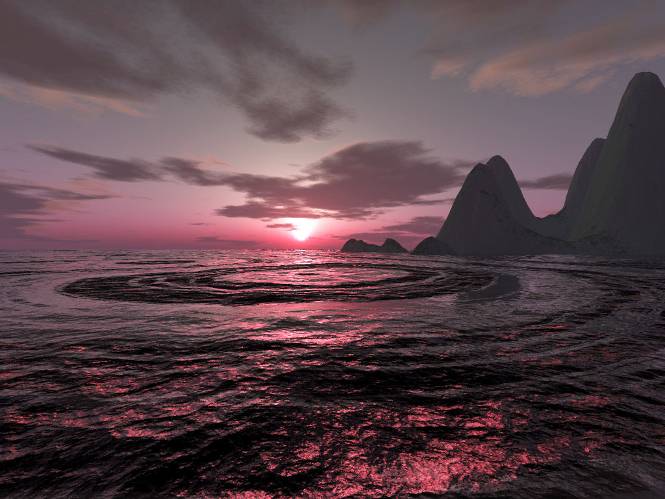 Почти всё живое  на земле не может обойтись без воды.
Звериные тропы в лесу ведут к водопою. 
Птицы летят к рекам, озёрам.
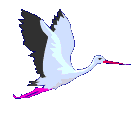 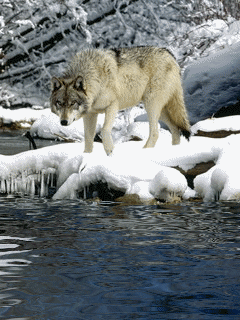 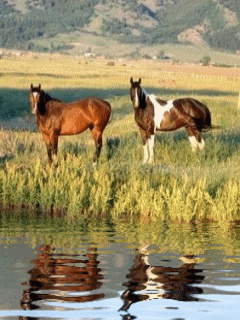 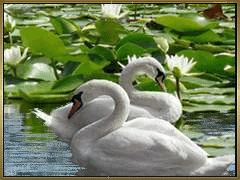 Люди издавна выбирали себе место у воды, 
селились по берегам рек, озёр, там где питья вдоволь.
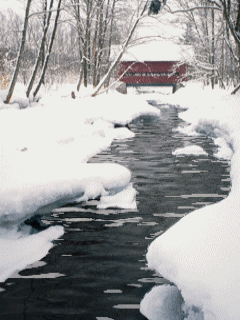 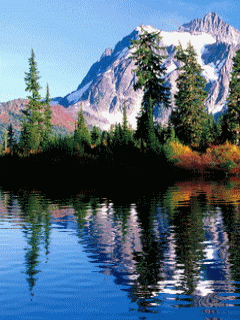 Представь, что моря и реки высохли до дна, и все 
сокровища, которое море таило от человека, предстали
перед тобой. Сундуки с золотом, драгоценные камни, деньги тех времён – всё принадлежит тебе. Но вокруг нет ни капли пресной воды, и всё золото мира не нужно тебе. Стакан обыкновенной воды станет для тебя  дороже несметных богатств всего мира.
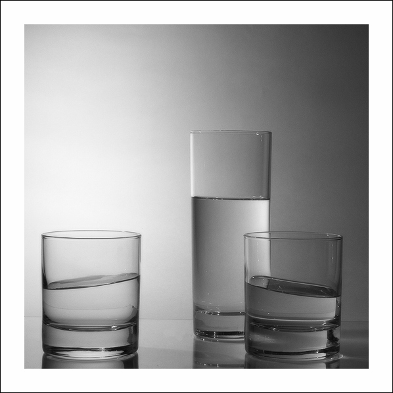 Практический момент:
- Я думаю, вы поняли, что вода – очень важное вещество, но оно еще и очень интересное. Воду на Земле мы чаще всего встречаем в жидком состоянии. Но это  единственное вещество на Земле, которое может быть в трех состояниях: и в твердом, и в жидком, и газообразном.
Три состояния воды
Газообразное 
(пар)
Твёрдое
(лёд)
Жидкое
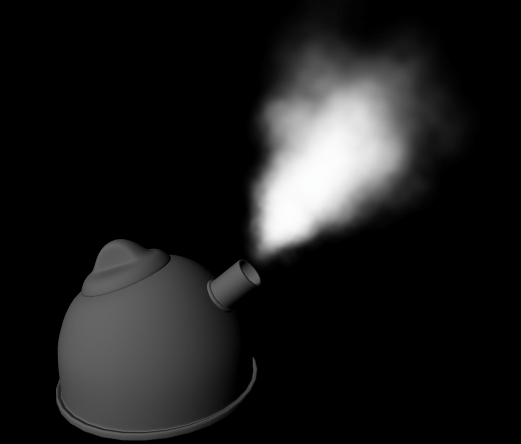 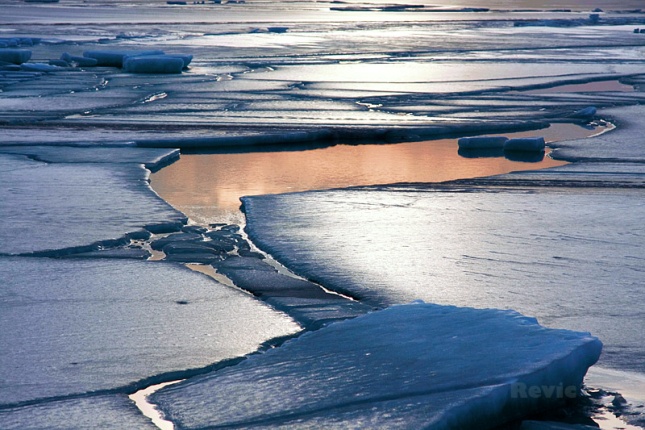 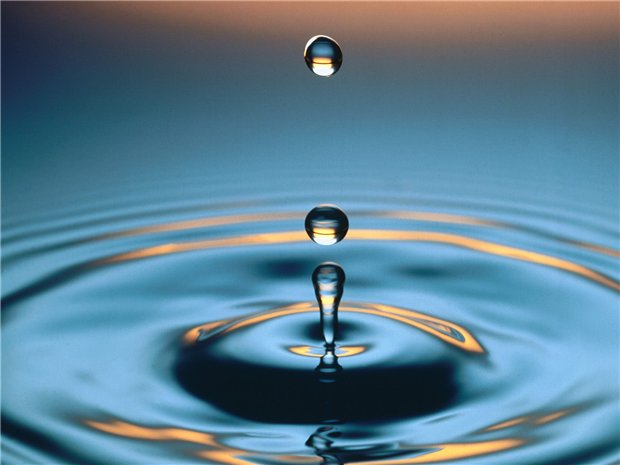 С в о й с т в а       в о д ы
1.Вода  прозрачна.
2.Вода бесцветна.
3.Вода не имеет запаха.
4.Вода  - растворитель.
1 опыт: (Свойство: вода прозрачна):
Оборудование: Прозрачная емкость, вода, металлические шарики, или гайки (или любой материал, который тонет в воде)
Процесс: Наливаем в прозрачную емкость воду, бросаем в воду металлические шарики, и  видим их в емкости, это означает, что вода прозрачна.
2 опыт: (Свойство: вода бесцветна):
Оборудование: емкость, сосуд с водой, листы бумаги разного цвета
 Процесс: Наливаем в емкость воду. Смотрим, что вода у нас прозрачная, и не имеет своего оттенка.  Прислоняем к стенкам сосуда лист бумаг, и видим, что сосуд цвета листа бумаги. Повторяем опыт с разными листами бумаги.
3 опыт: (Свойство: вода не имеет запаха):
Оборудование: стакан, емкость с водой
 Процесс: Наливаем в стакан воду, подносим к носу и пробуем уловить запах. Узнаю у детей, что они чувствуют.
4 опыт: (Свойство: вода - растворитель):
Оборудование: 3 прозрачные емкости, графин с холодной водой, графин с горячей водой, краска 2-х цветов: синяя и красная, сахар
Процесс: Наливаем в одну емкость горячую воду, в другую емкость – холодную. Смотрим, что вода у нас прозрачная, и не имеет своего оттенка.  В каждый из сосудов добавляем краску (синюю – холодная вода, красная – горячая вода). Далее, наблюдаем, как растворяется краска, и в какой емкости краска растворяется быстрее.  Далее еще можем попробовать растворить сахар в воде. Наливаем в стакан воду , добавляем сахар, и смотрим как вода растворяет сахар.
- Молодцы. Вот такие простые опыты нам показали и рассказали, какие же у воды есть свойства. Для закрепления повторим еще раз свойства воды: вода прозрачна, бесцветна, без запаха и отличный растворитель.
5 опыт: (Свойство: вода обладает памятью)
- В настоящее время ученые открыли новое свойство воды: у воды есть память. Ученые проводили много экспериментов, воздействуя на Воду самыми различными факторами: музыкой, живым словом и написанным, на сосудах с Водой, молитвой, музыкой, эмоциями.
Живая вода существует на самом деле. Правда, ею нельзя, как в сказках, оживить мертвого человека. Но поправить здоровье такая вода может. Называют эту воду минеральной. Свое название она получила из-за содержащихся в воде солей.
Дождевая вода просачивается в недра Земли, встречает на своем пути различные вещества и растворяет их. Обогащенная этими минеральными солями, вода выбивается на поверхность и образует целебный источник. В природе существует много разнообразных  минеральных вод. Каждой из них человек дает свой «паспорт», в зависимости от содержащихся в ней веществ.
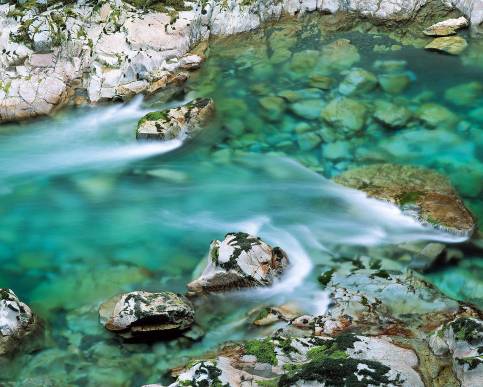 Минеральная вода полезна для здоровья. Люди пьют ее и принимают лечебные ванны по назначению врача.
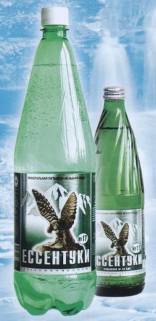 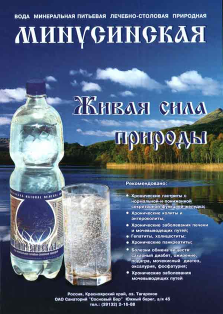 Вот мы и узнали, что такое «живая» вода, а вот «мертвая» вода – эта та вода, которая прошла очистку и поступила по трубам в наши краны, которую мы кипятим в чайниках и в последствии пьем.
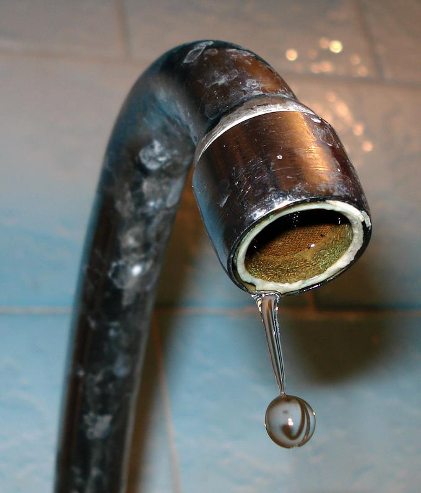 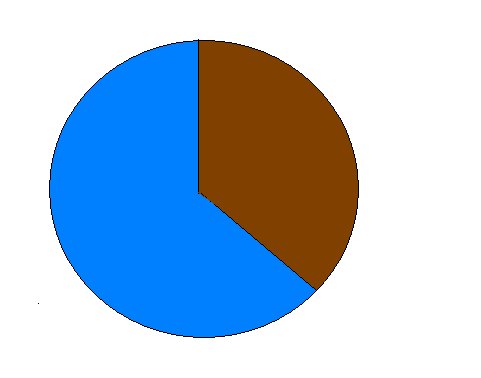 СУША
ВОДА
ПРЕСНАЯ ВОДА
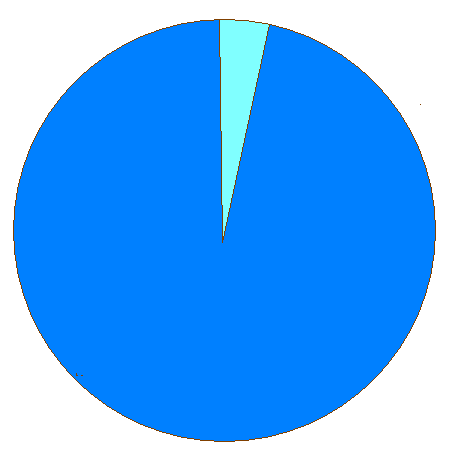 СОЛЁНАЯ ВОДА
Жадно пьёт воду каждое деревцо, каждая травинка. 
Посмотрите, как начинает зеленеть травка после каждого
дождя и как желтеет, а затем засыхает и гибнет в засуху,
когда нет воды.
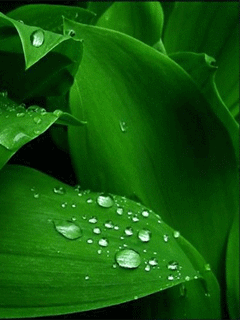 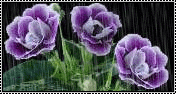 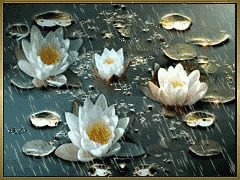 Без воды не вырастишь ни пшеницы, ни хлопка. 
Яблони и груши погибнут, 
если человек вовремя не польёт их корней.
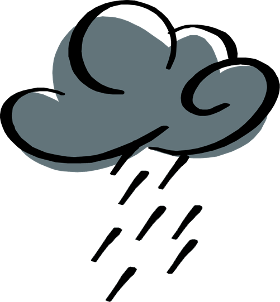 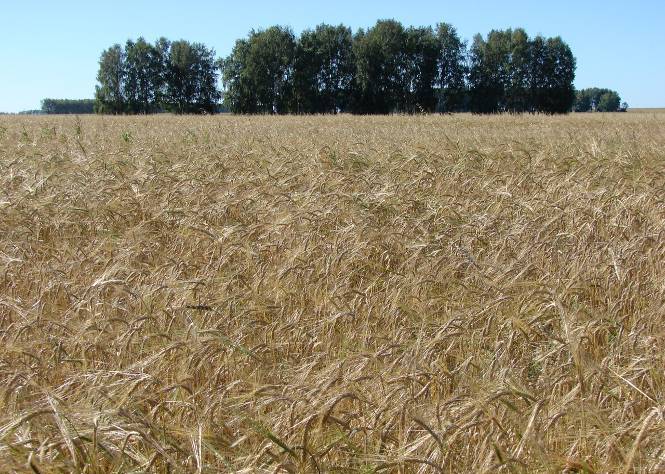